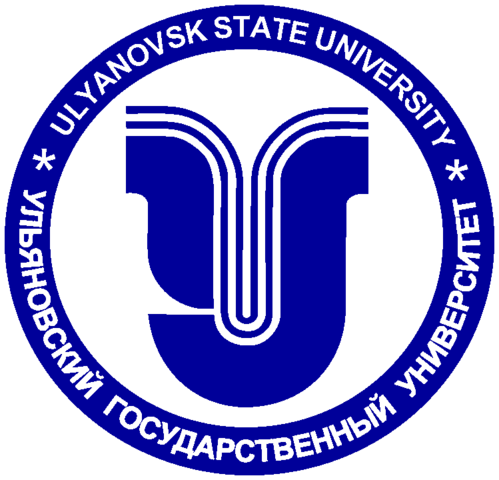 Научно-практическая конференция молодых ученых, посвященная Дню аспиранта
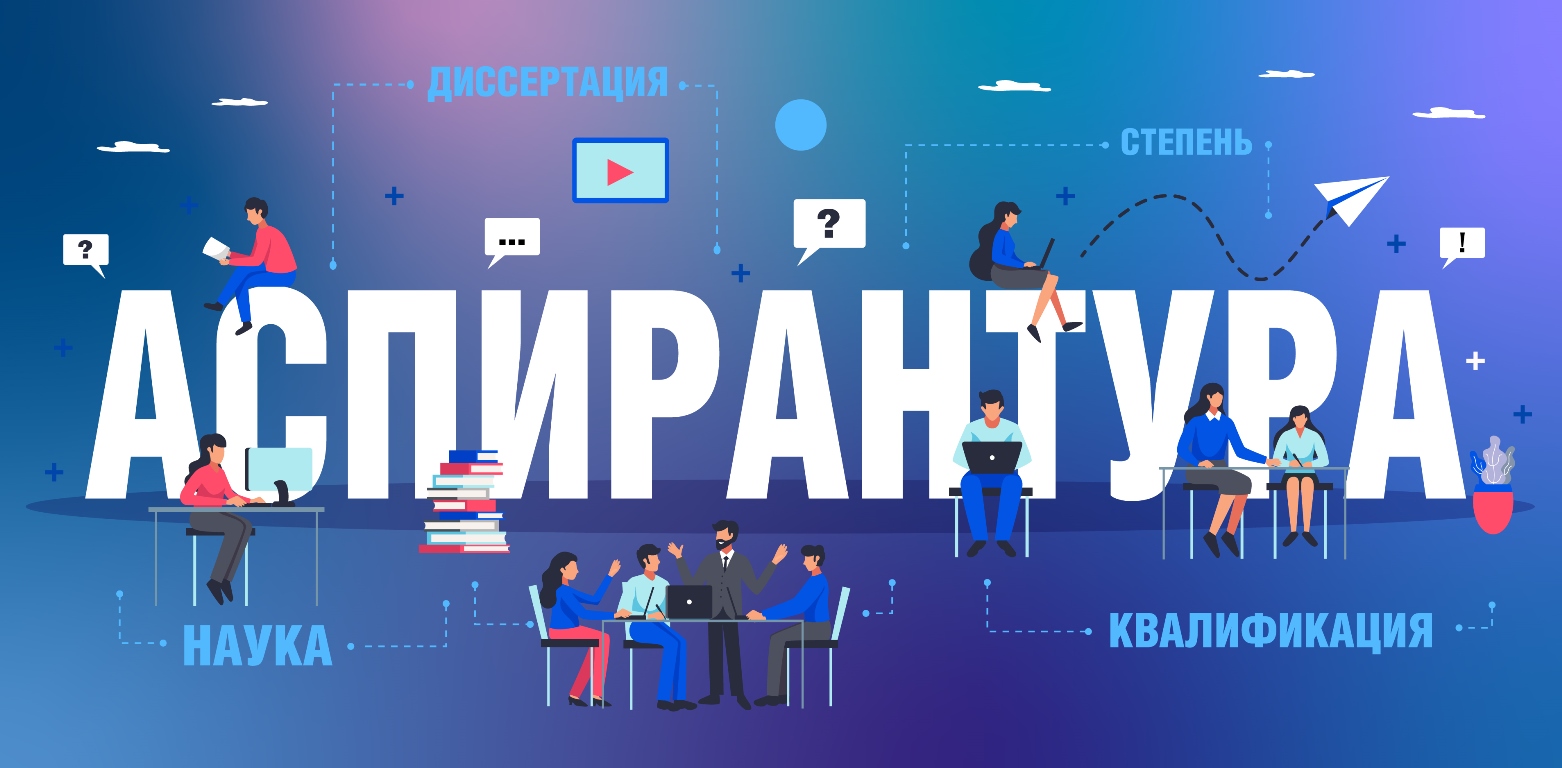 УЛЬЯНОВСК, 20 ЯНВАРЯ 2023 ГОДА
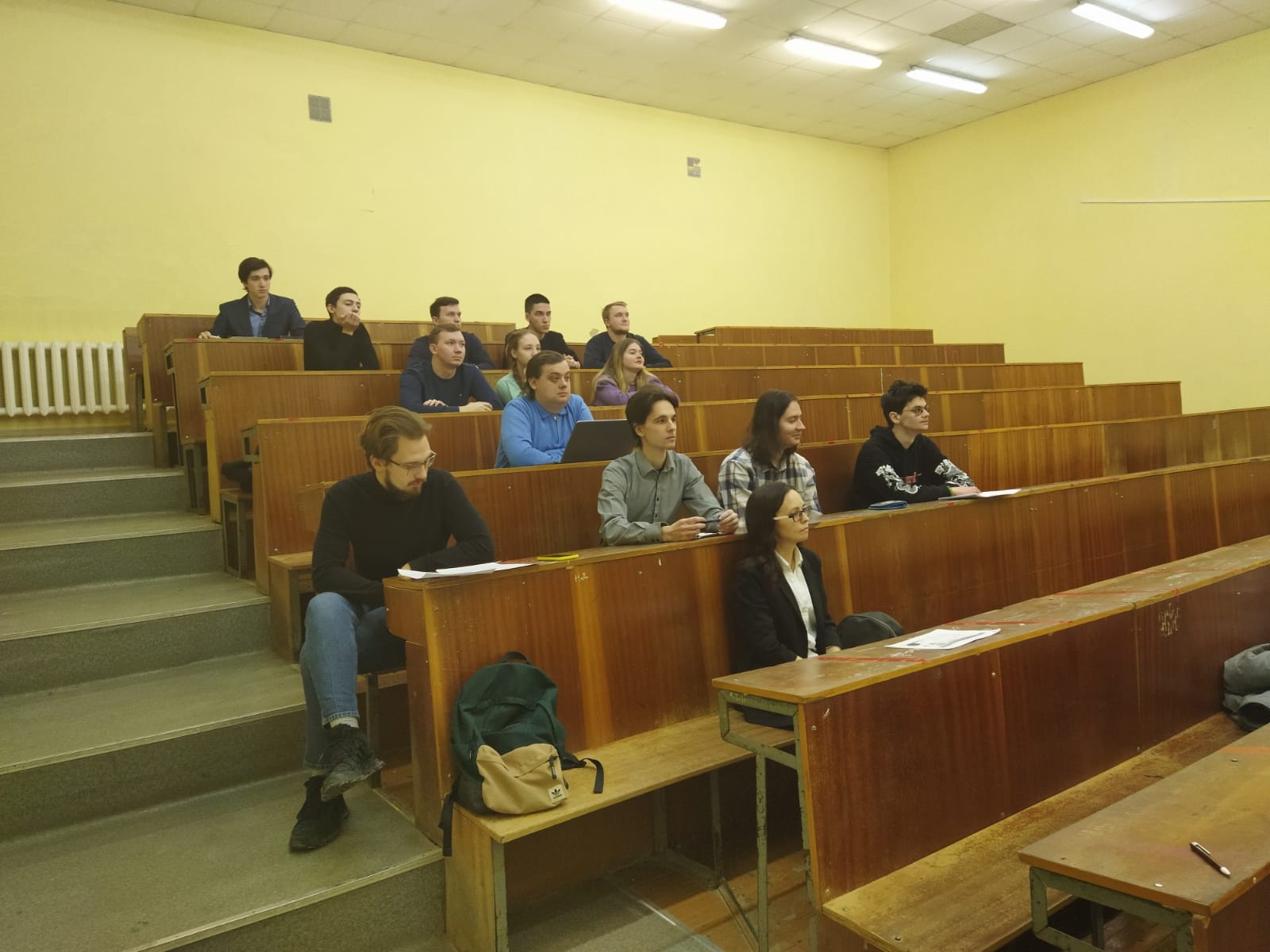 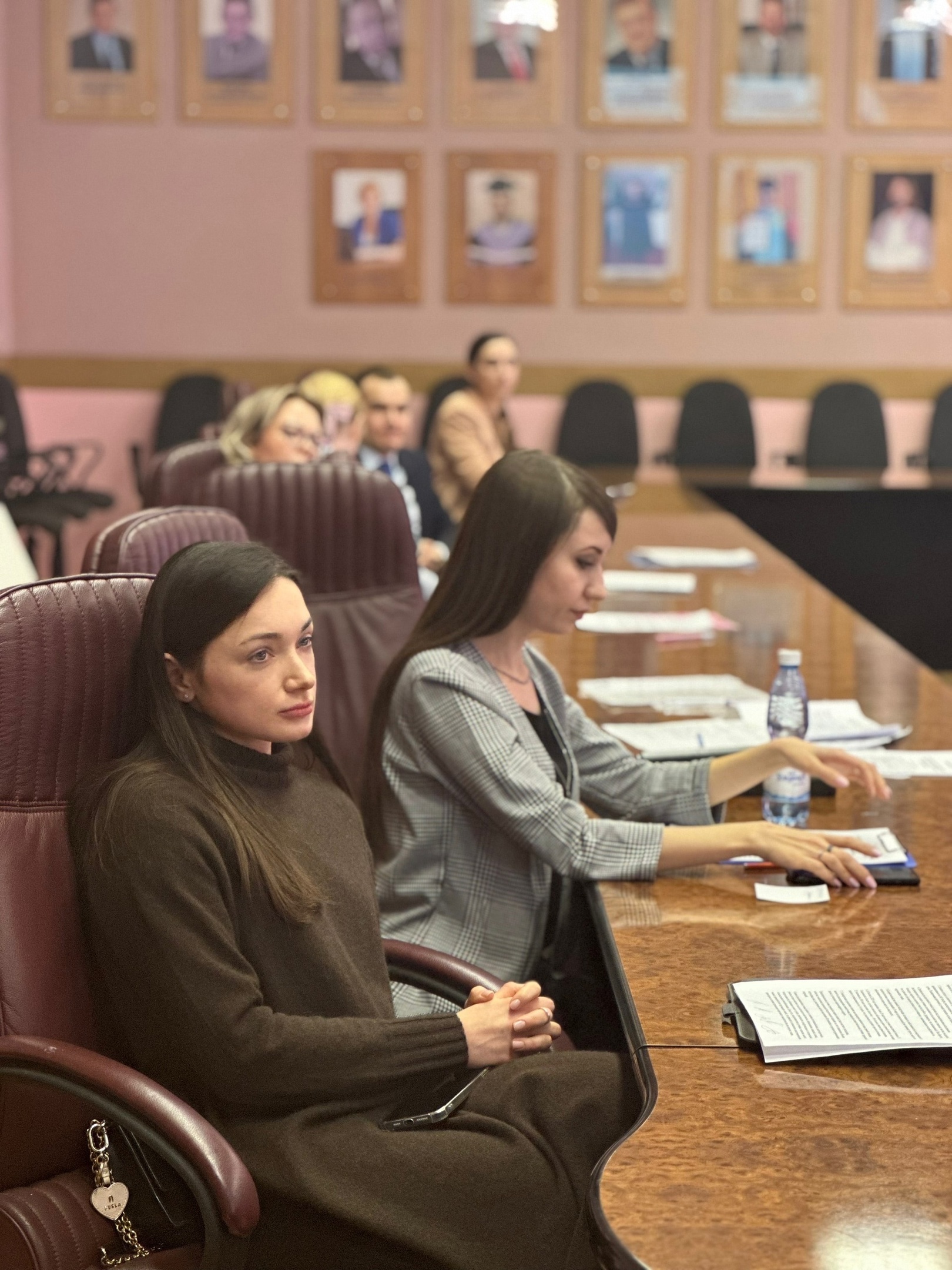 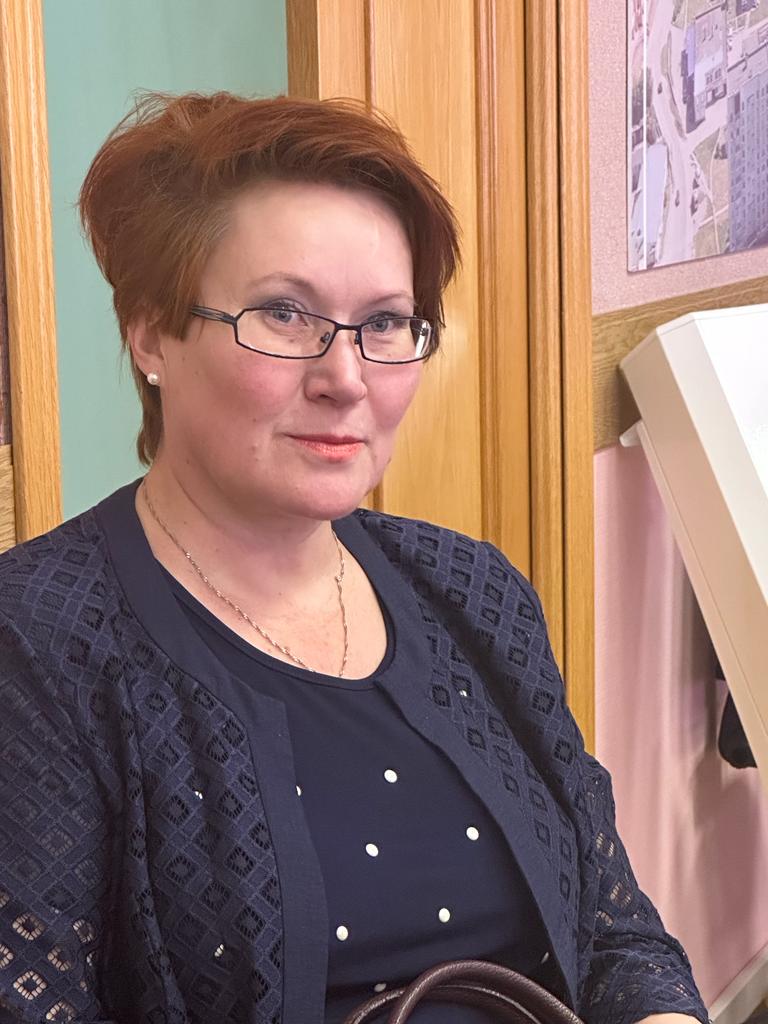 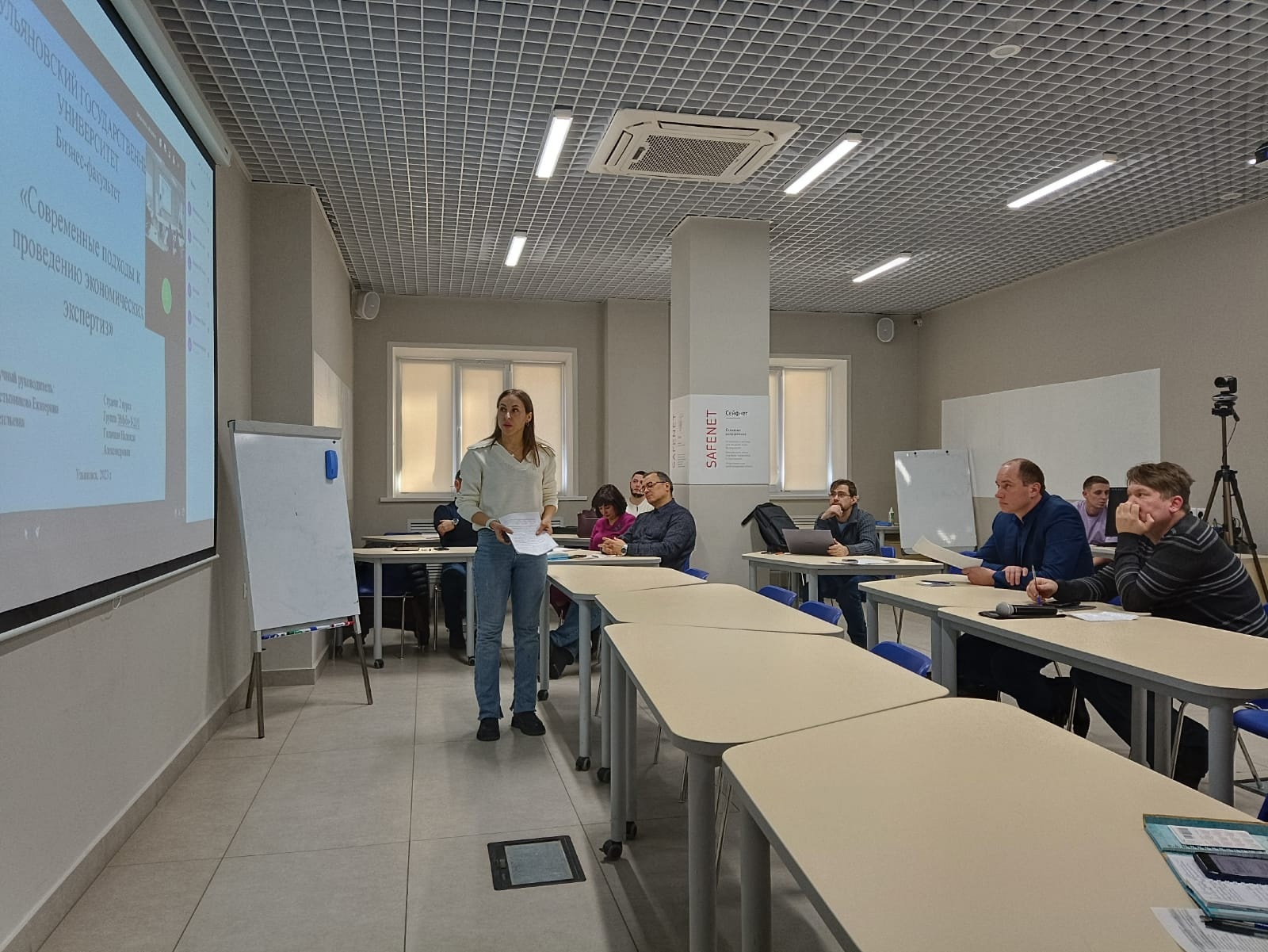 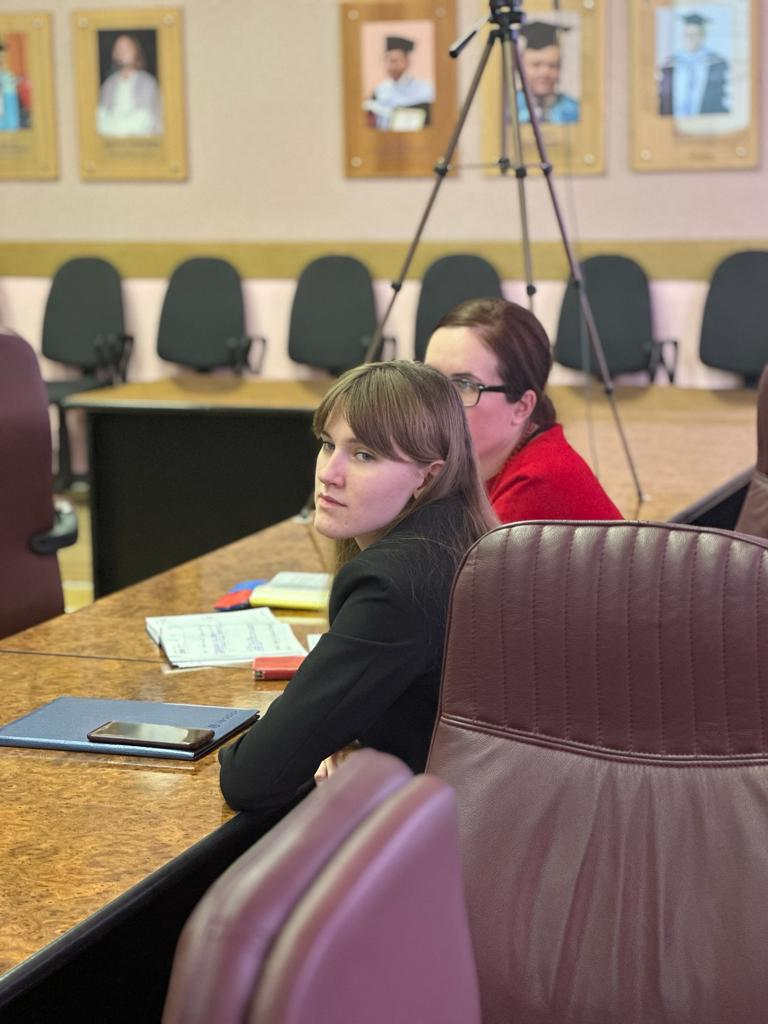 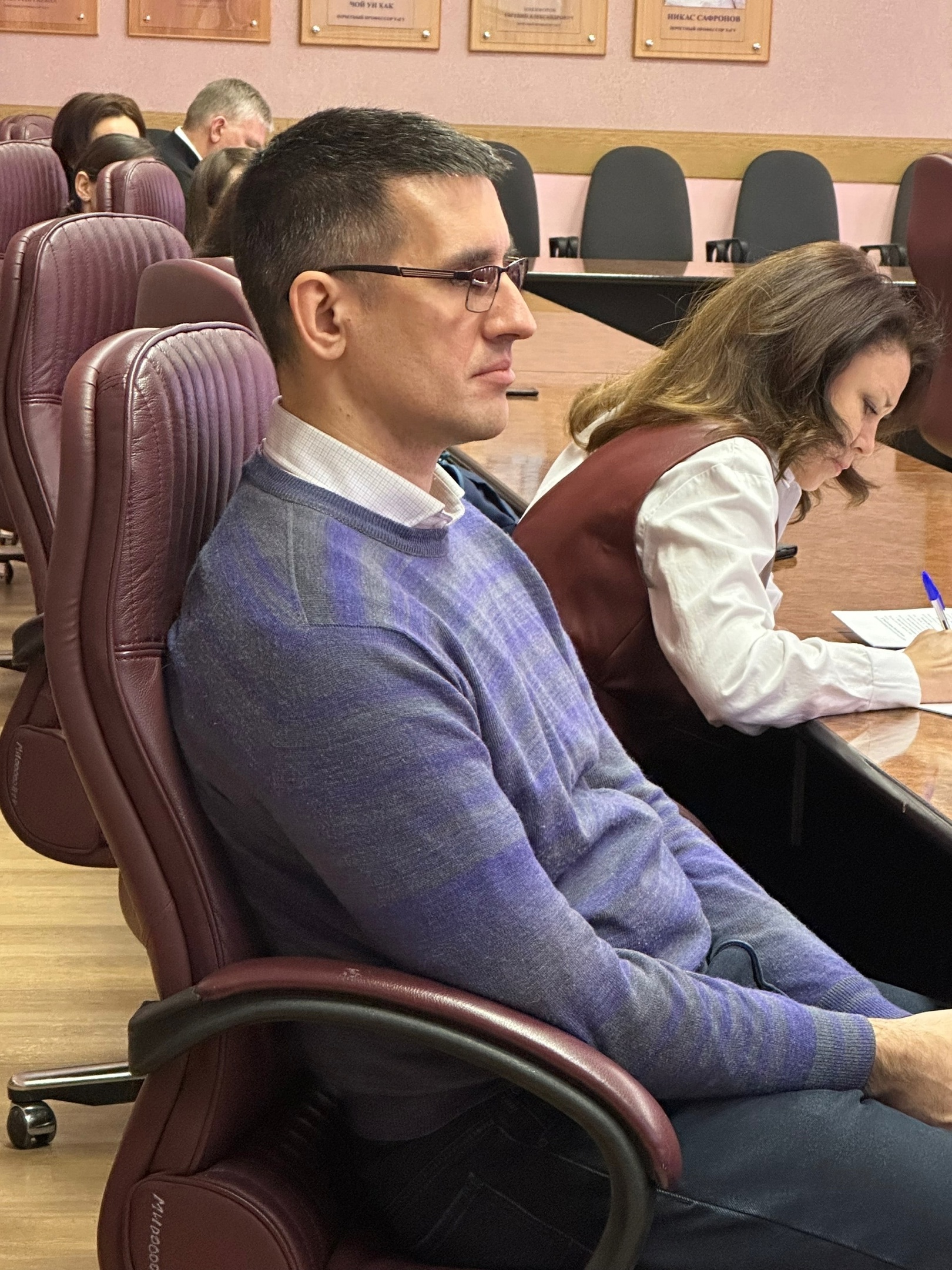 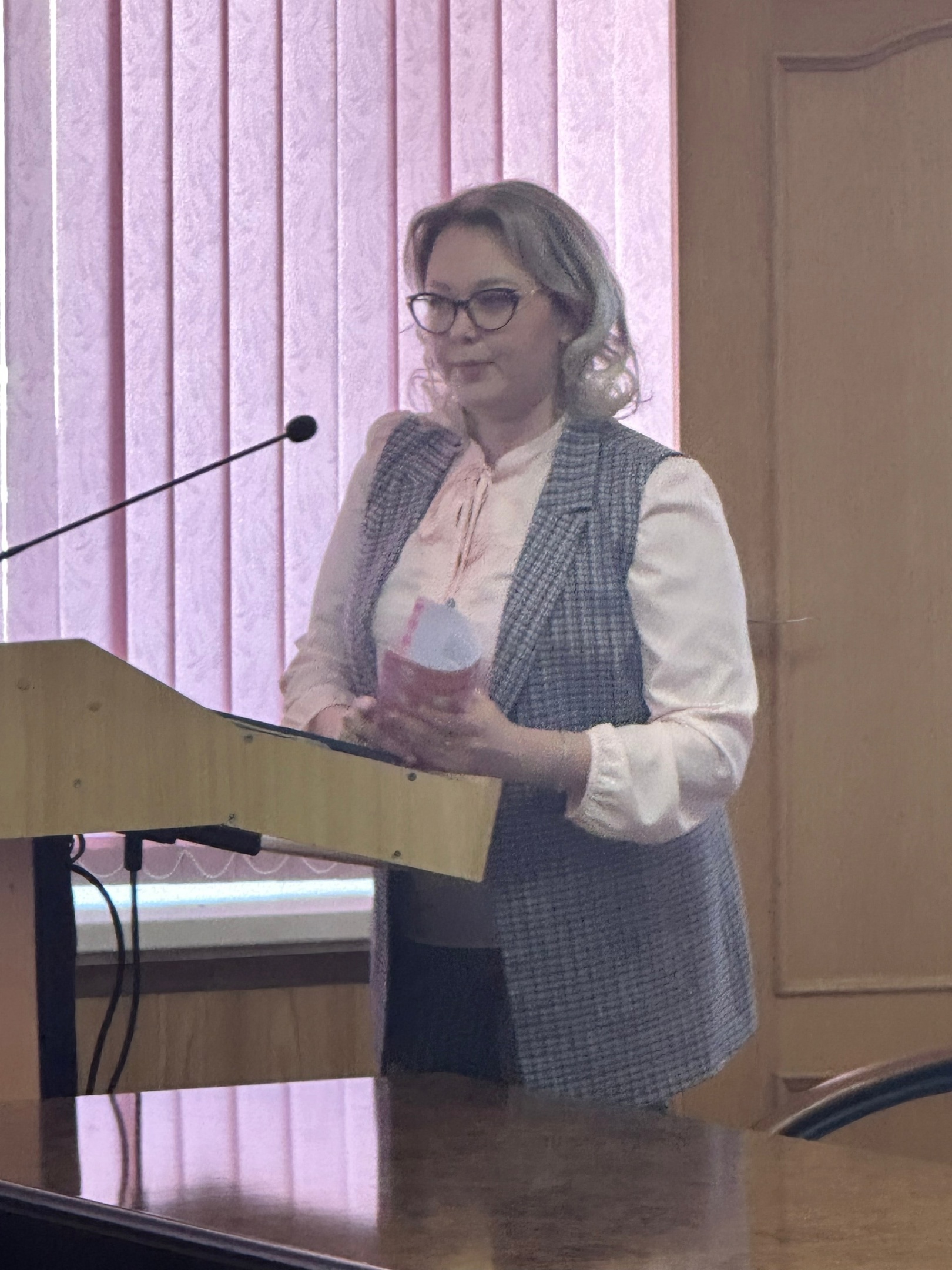 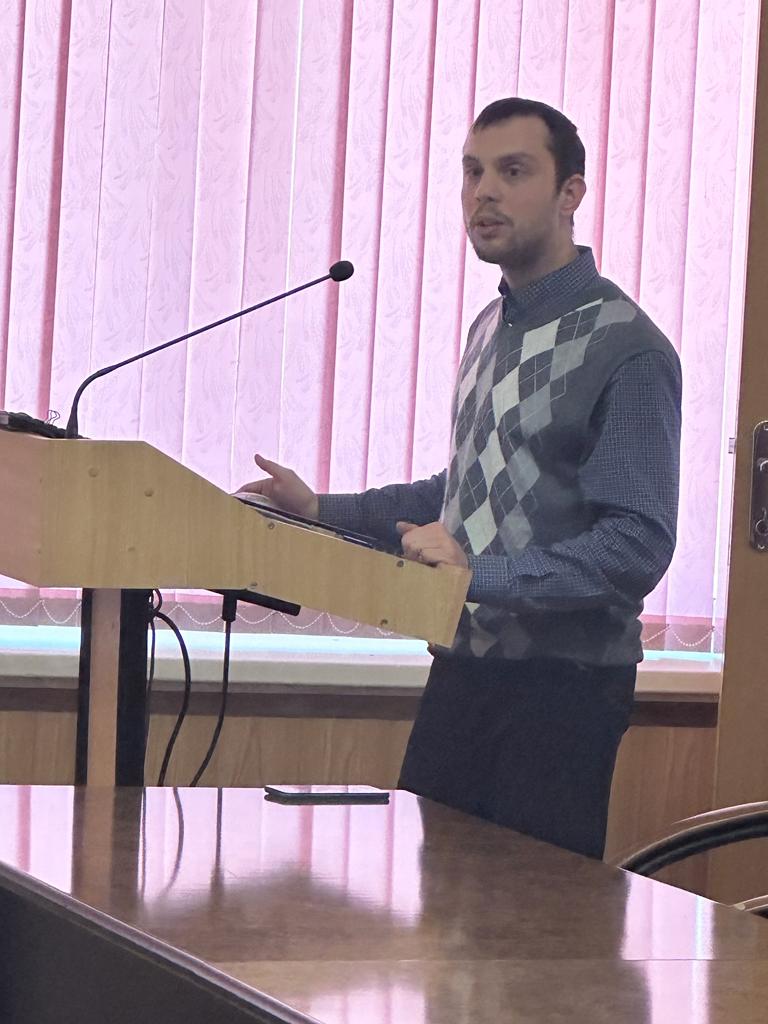 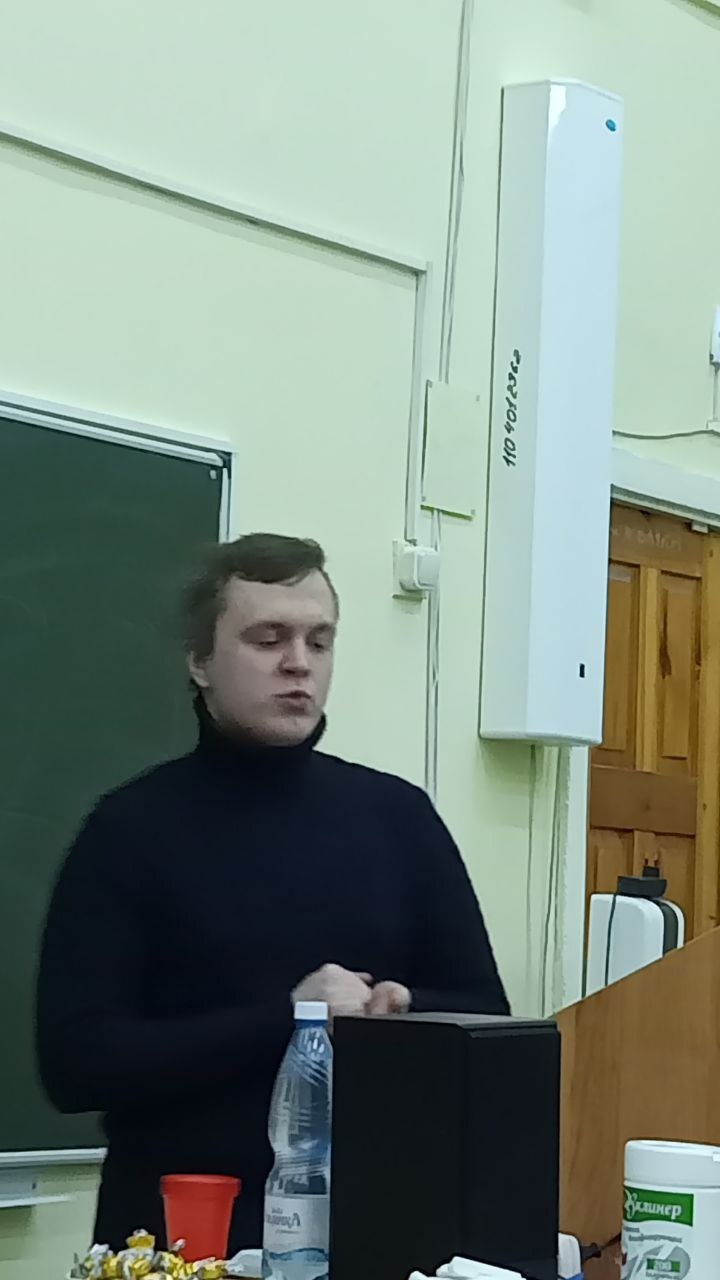 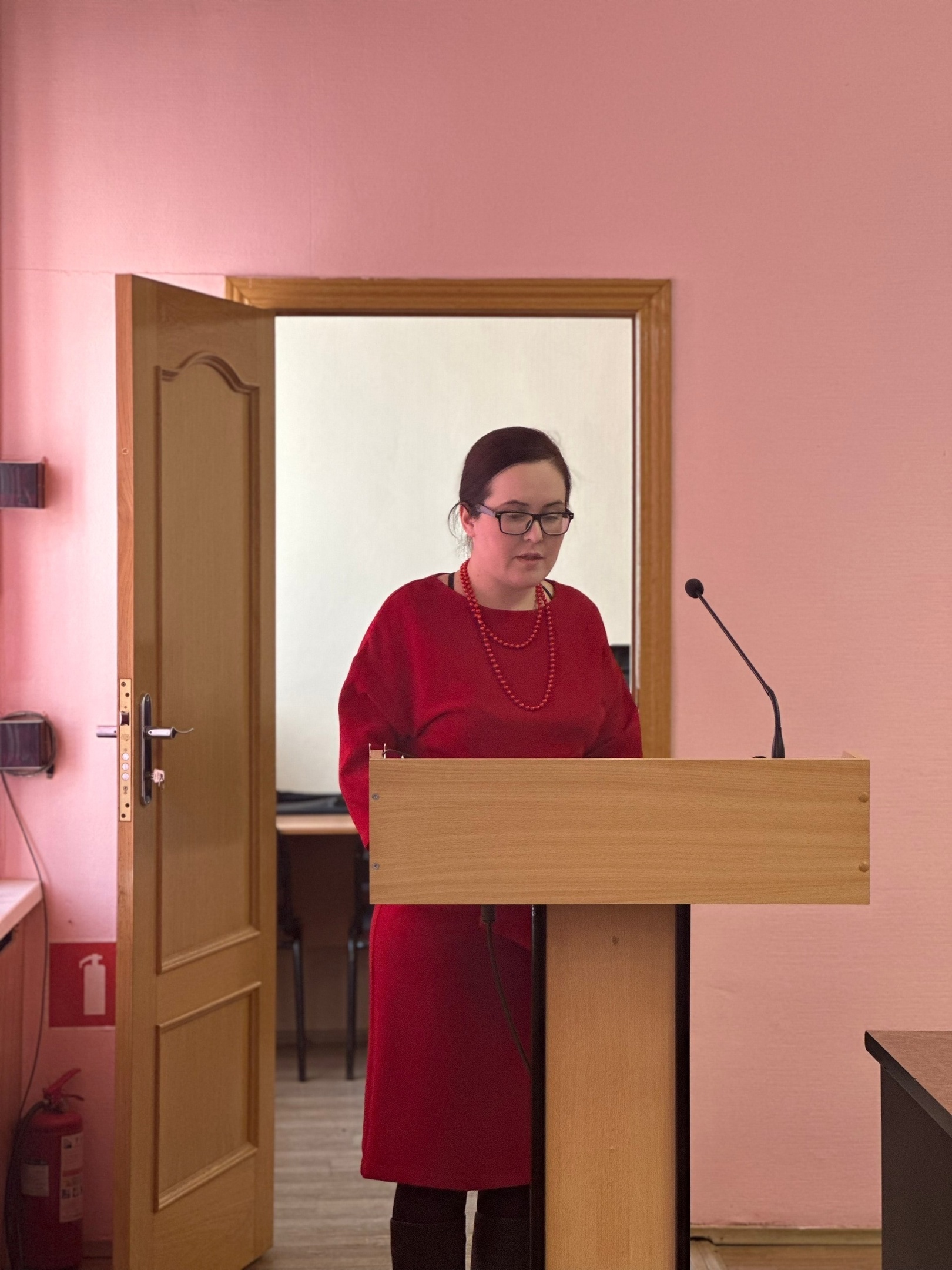 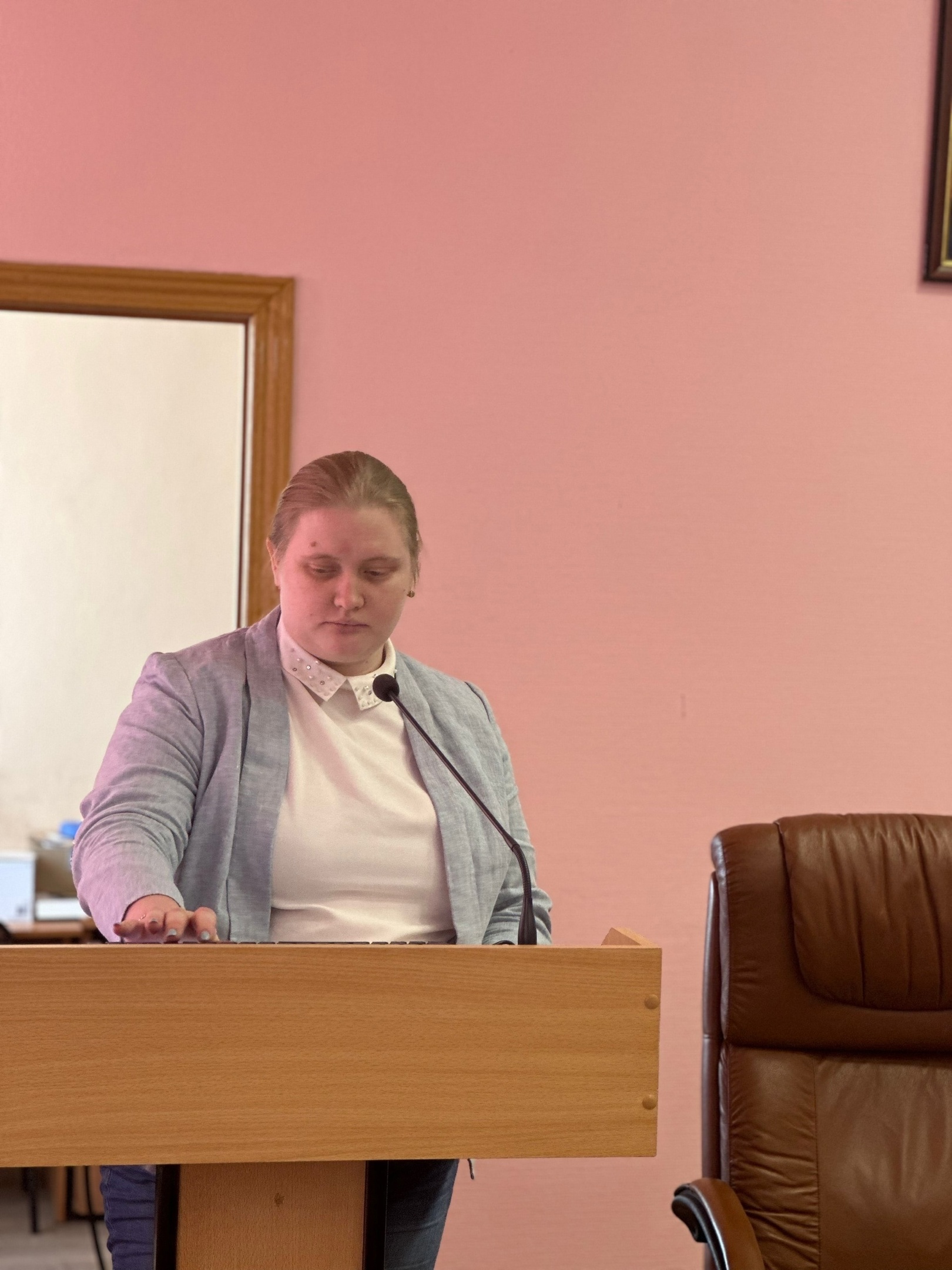 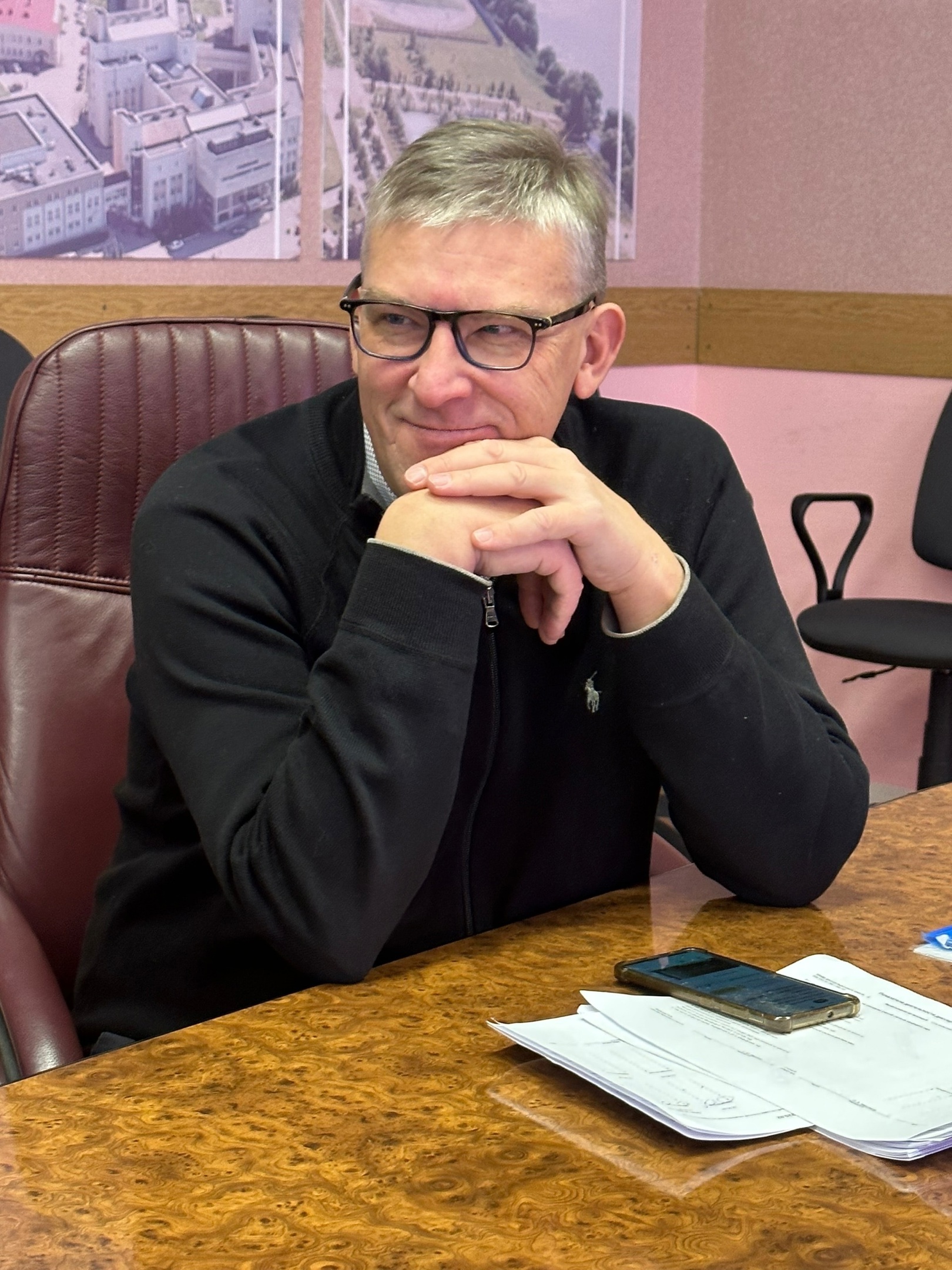 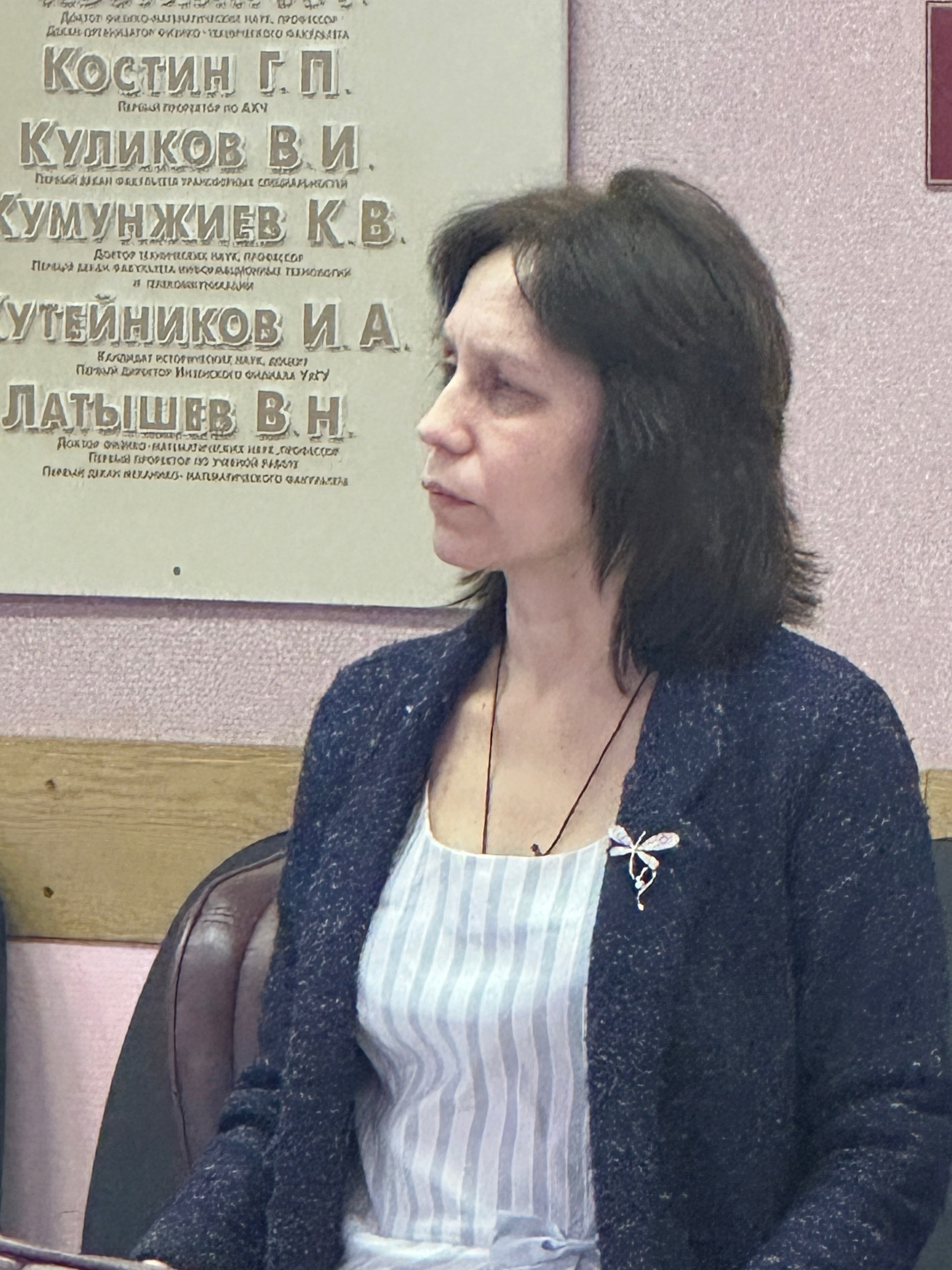 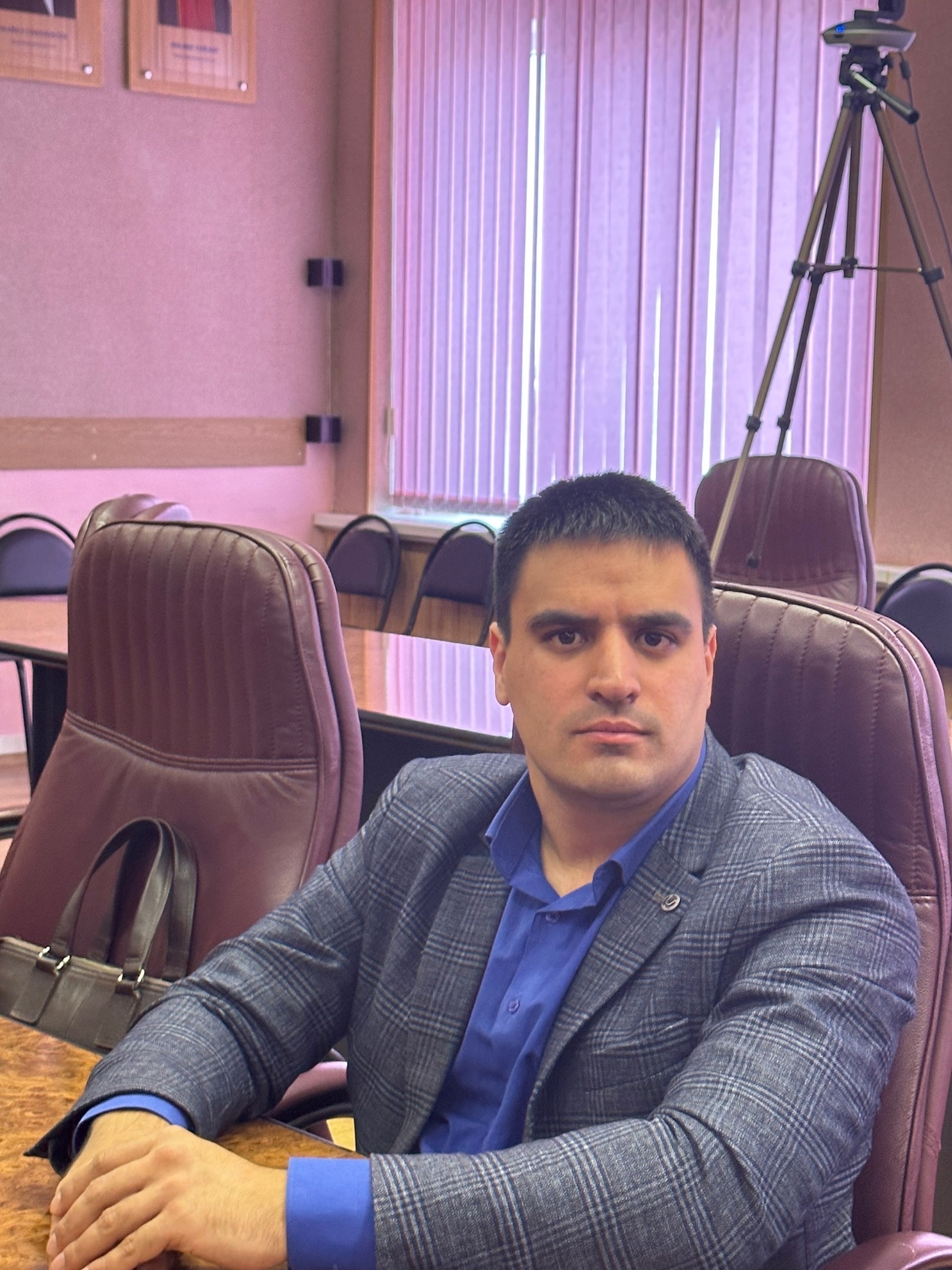 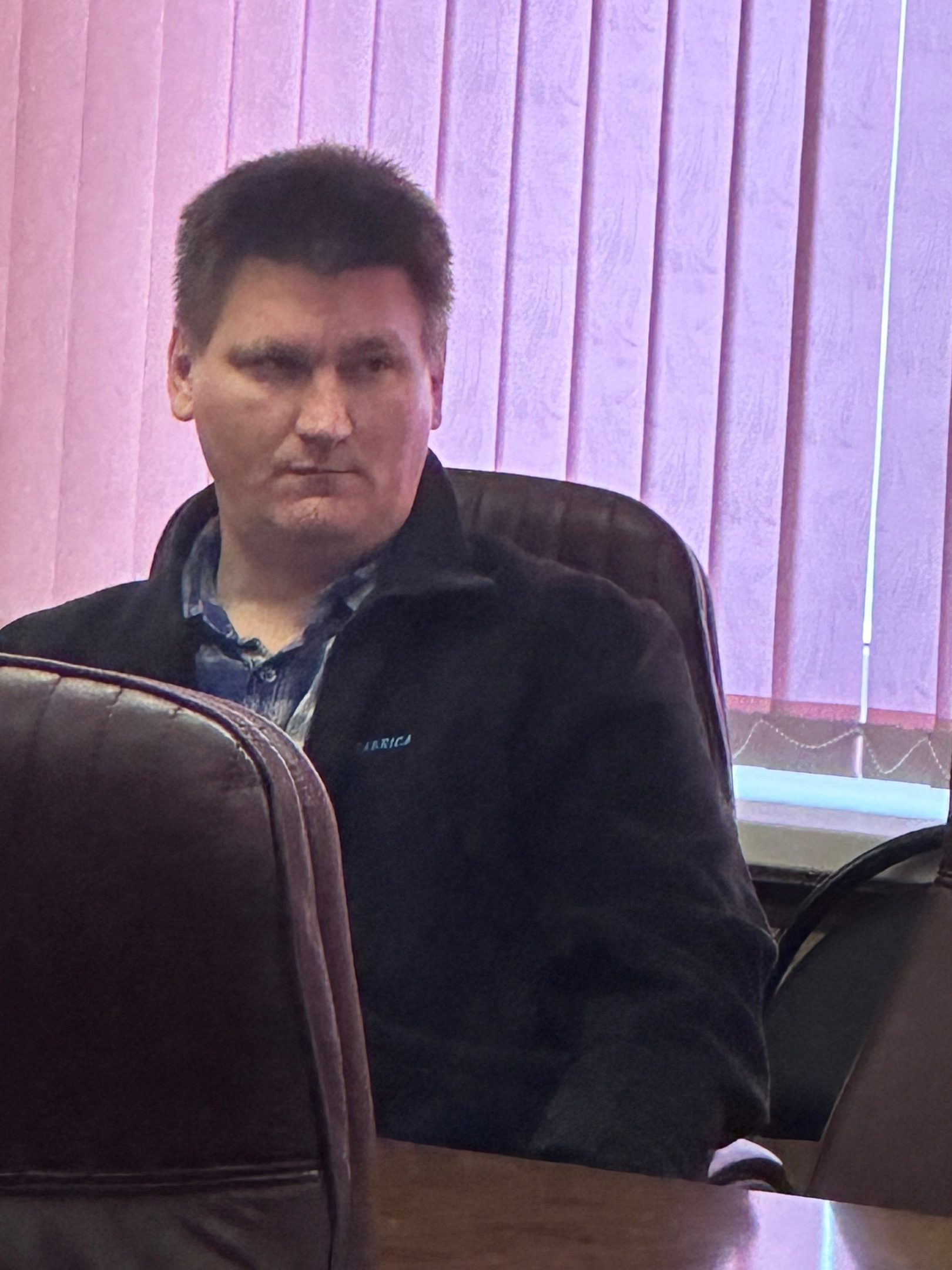 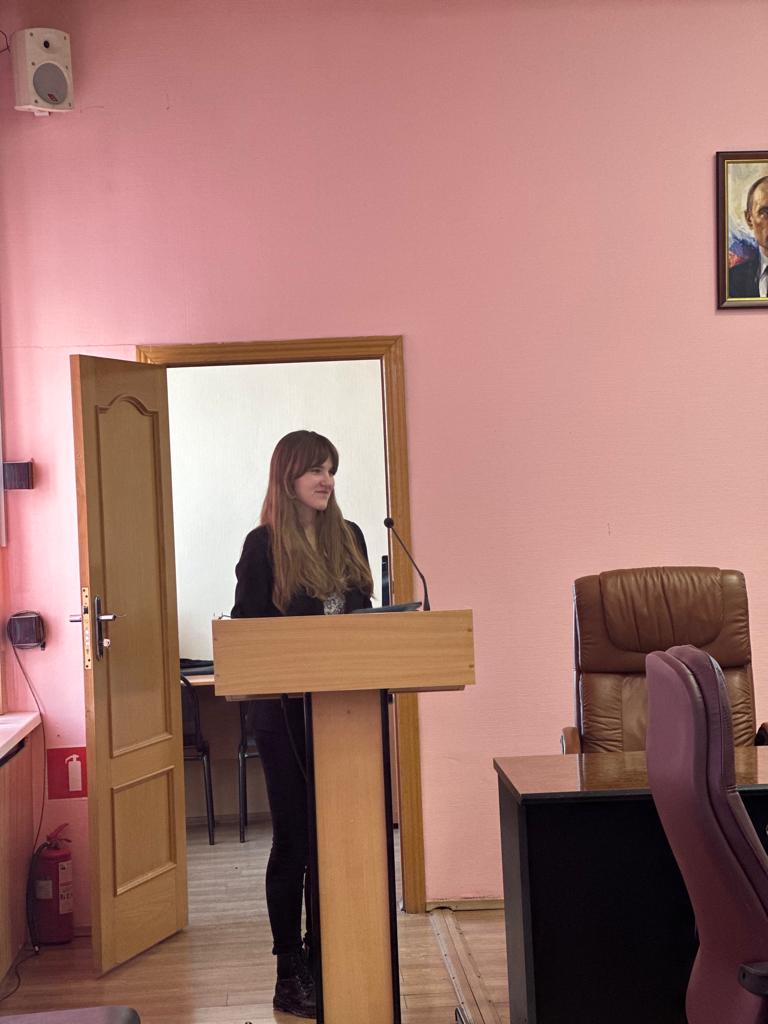 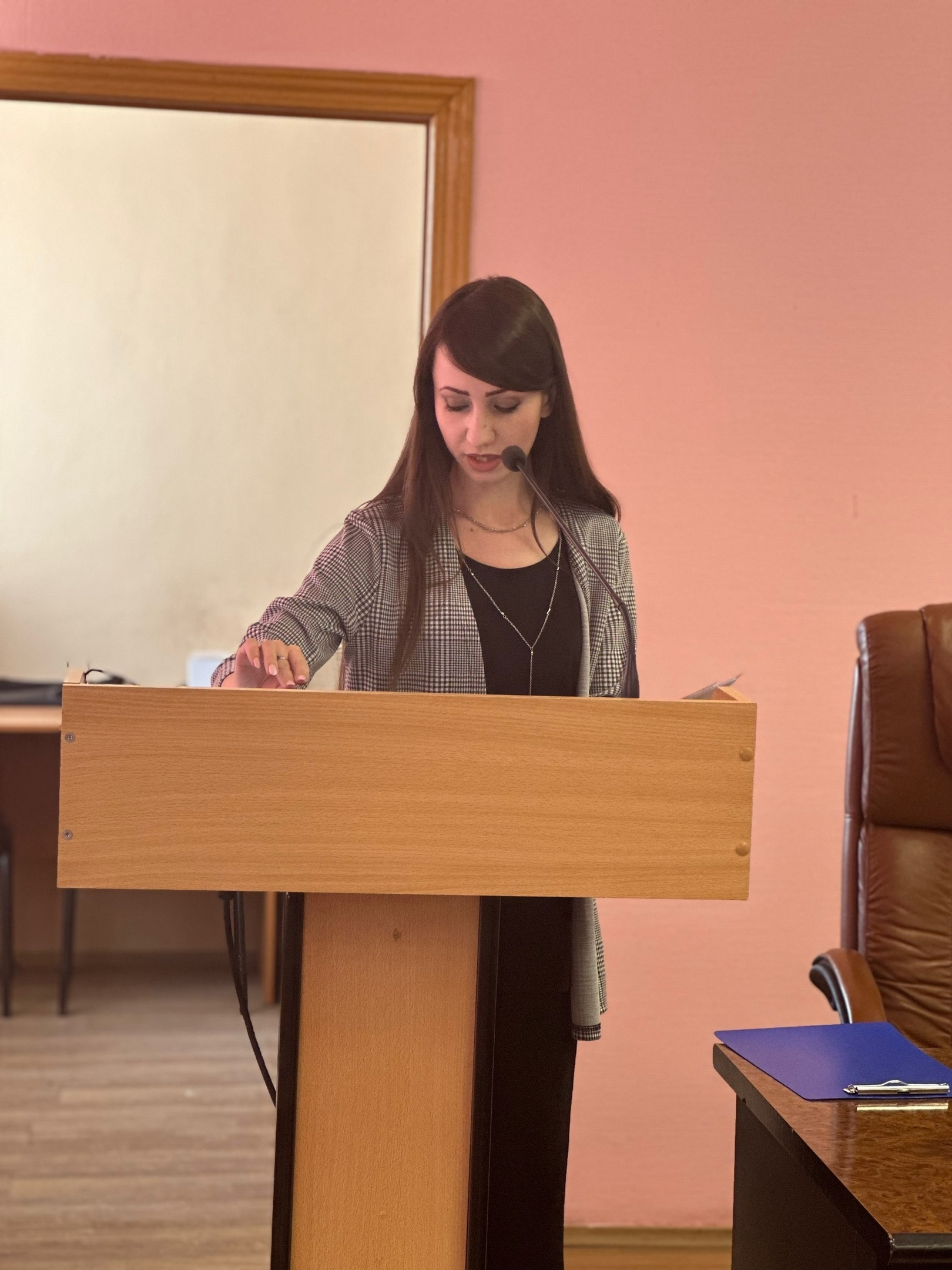 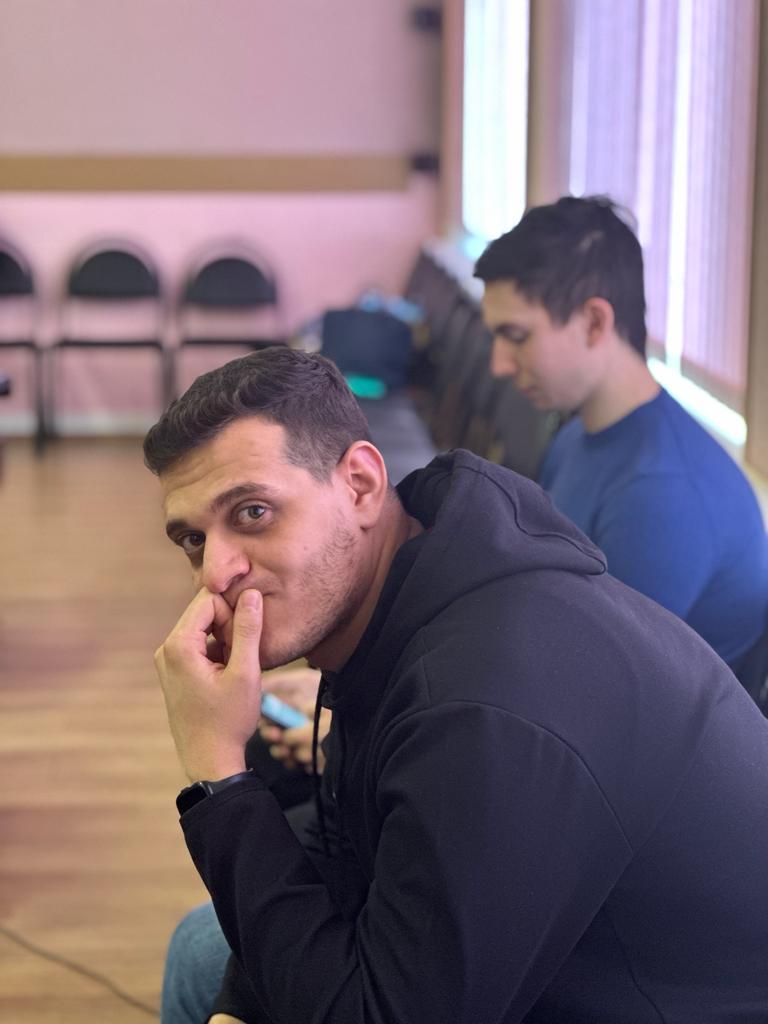 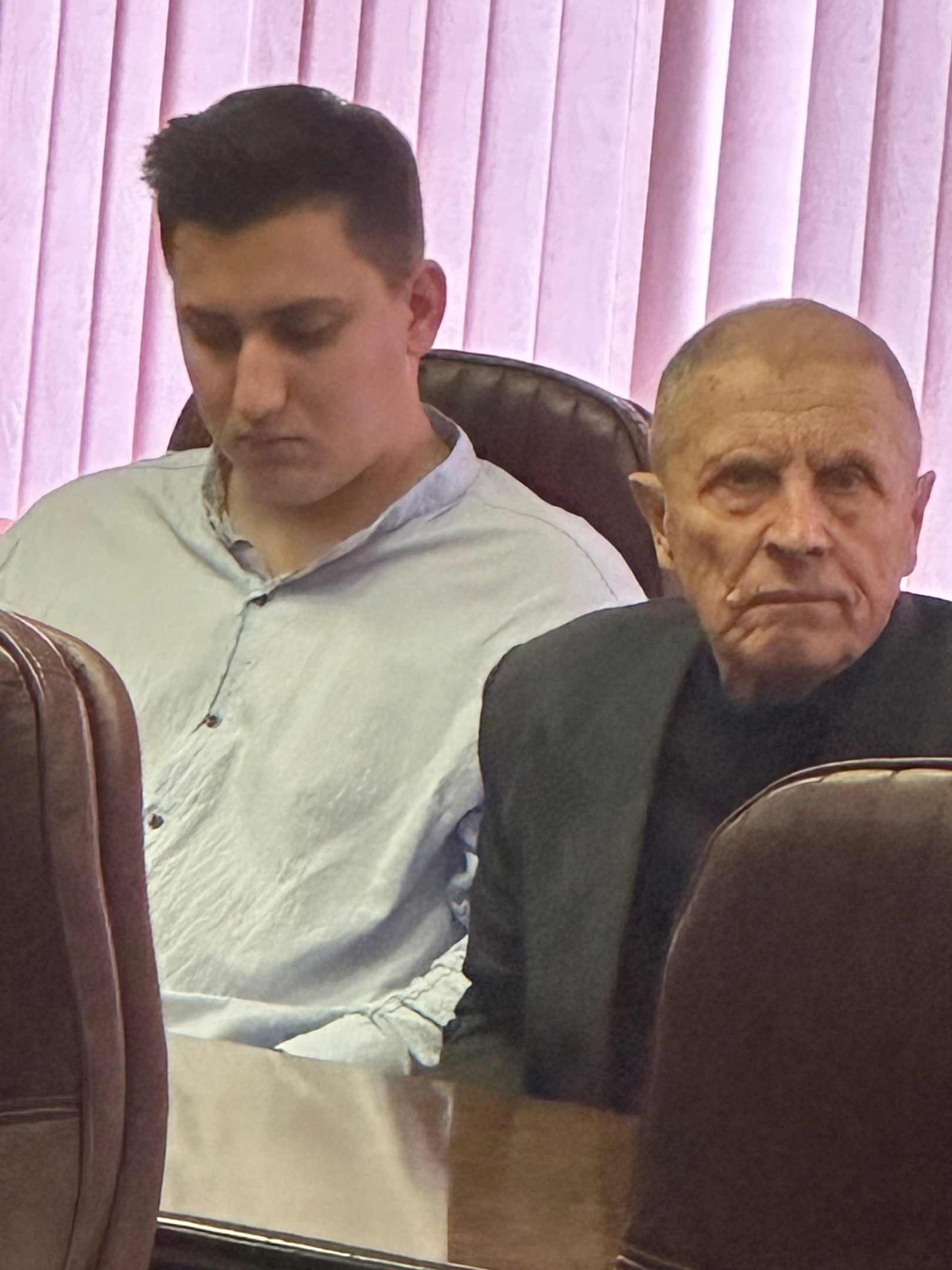 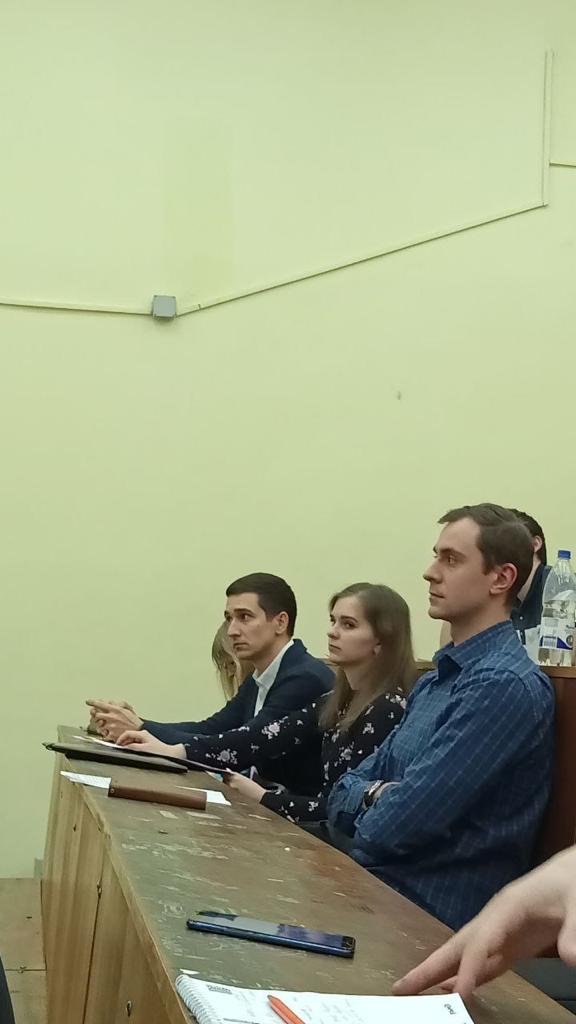 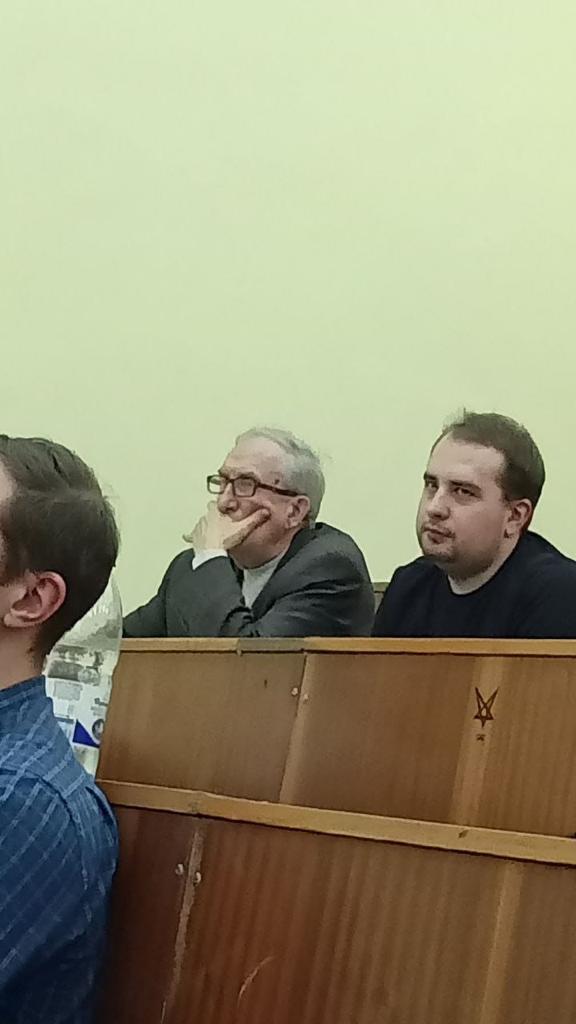 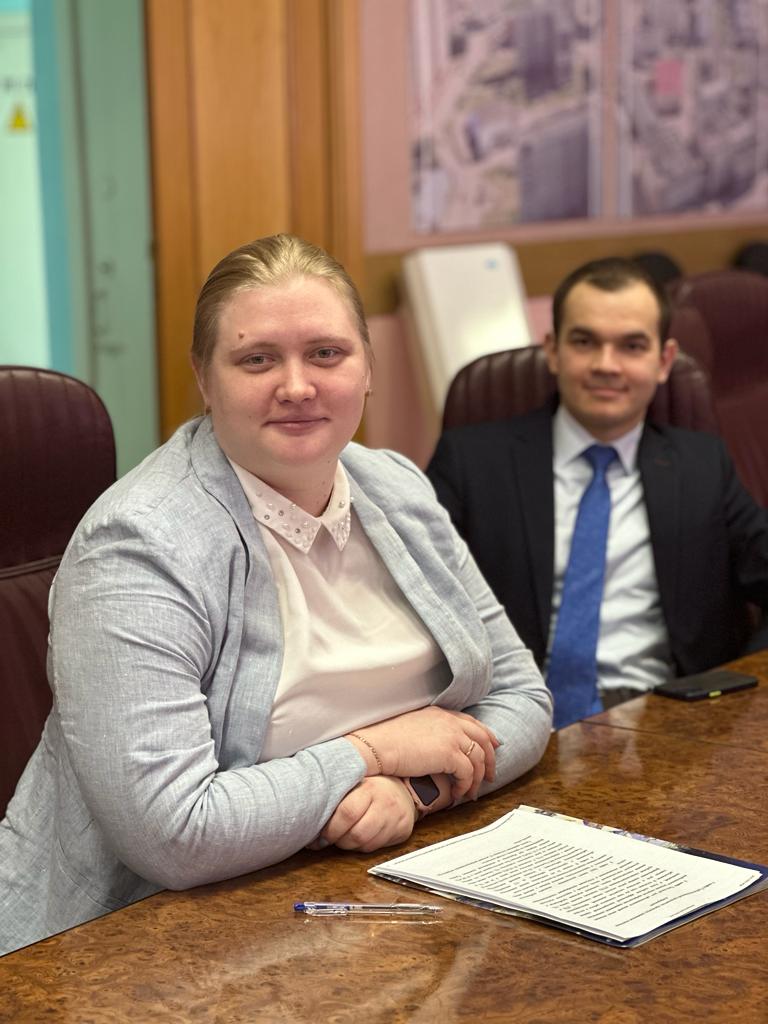 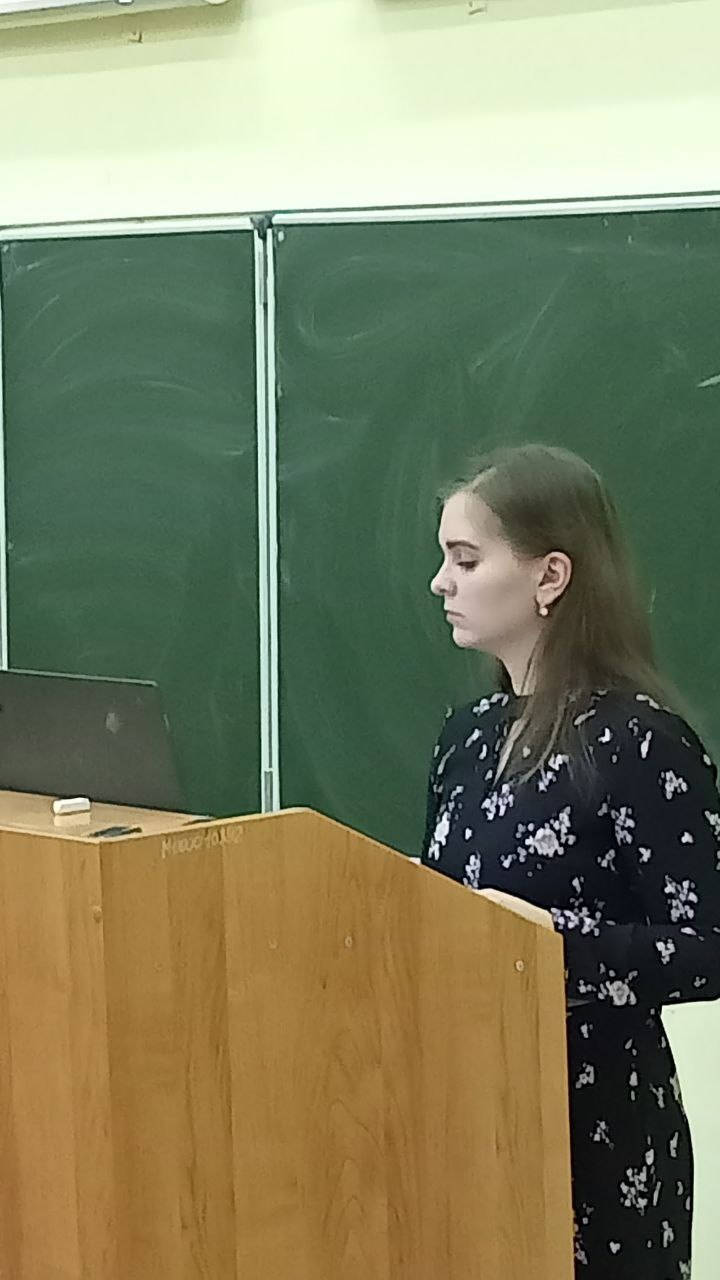 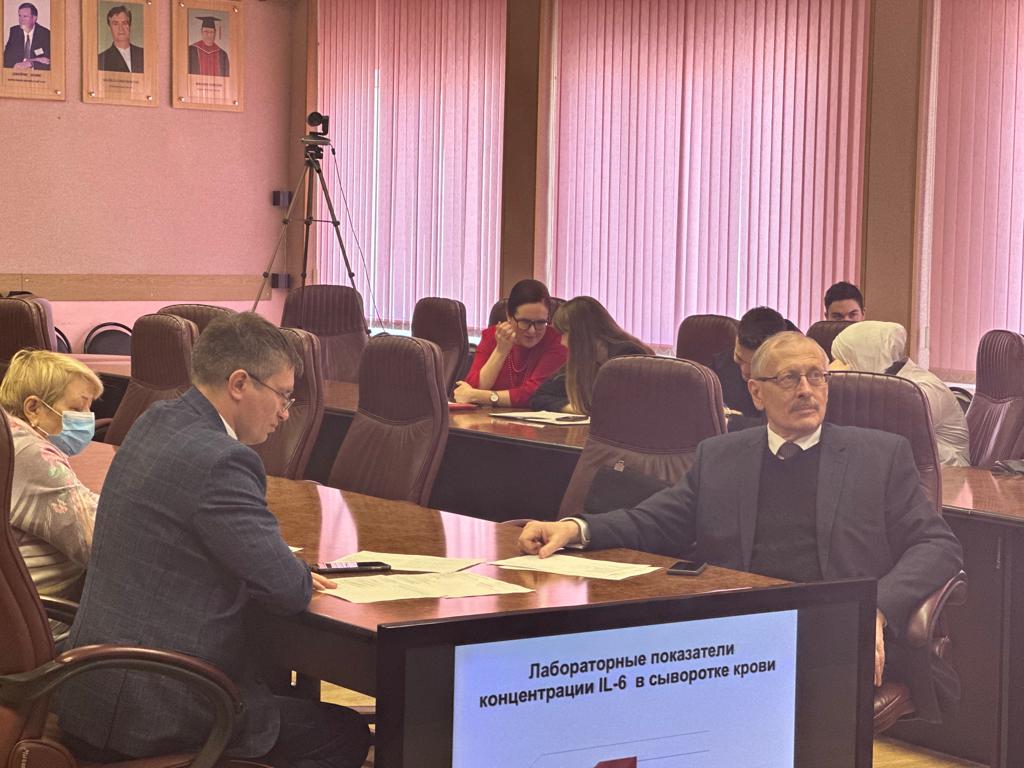 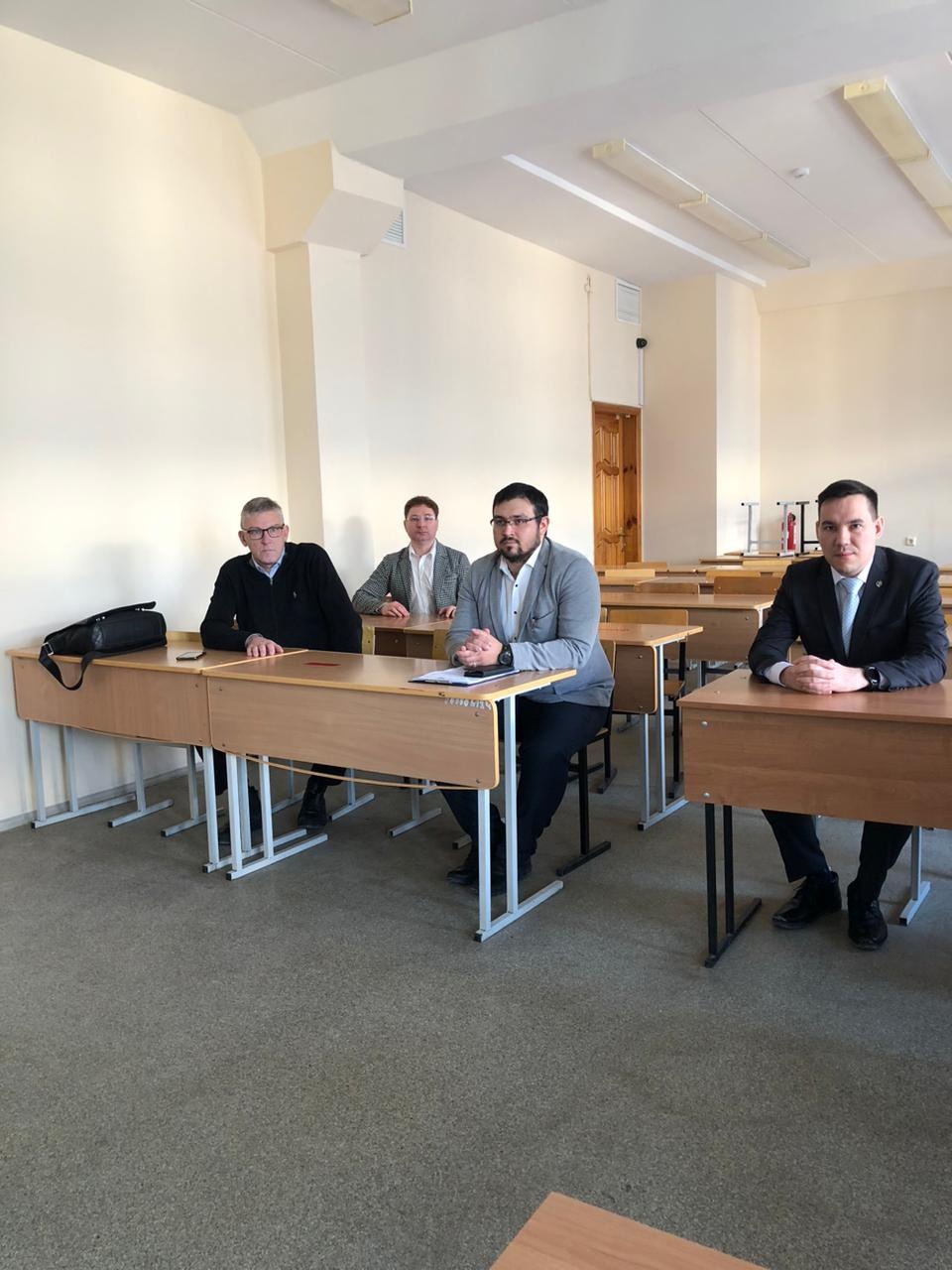 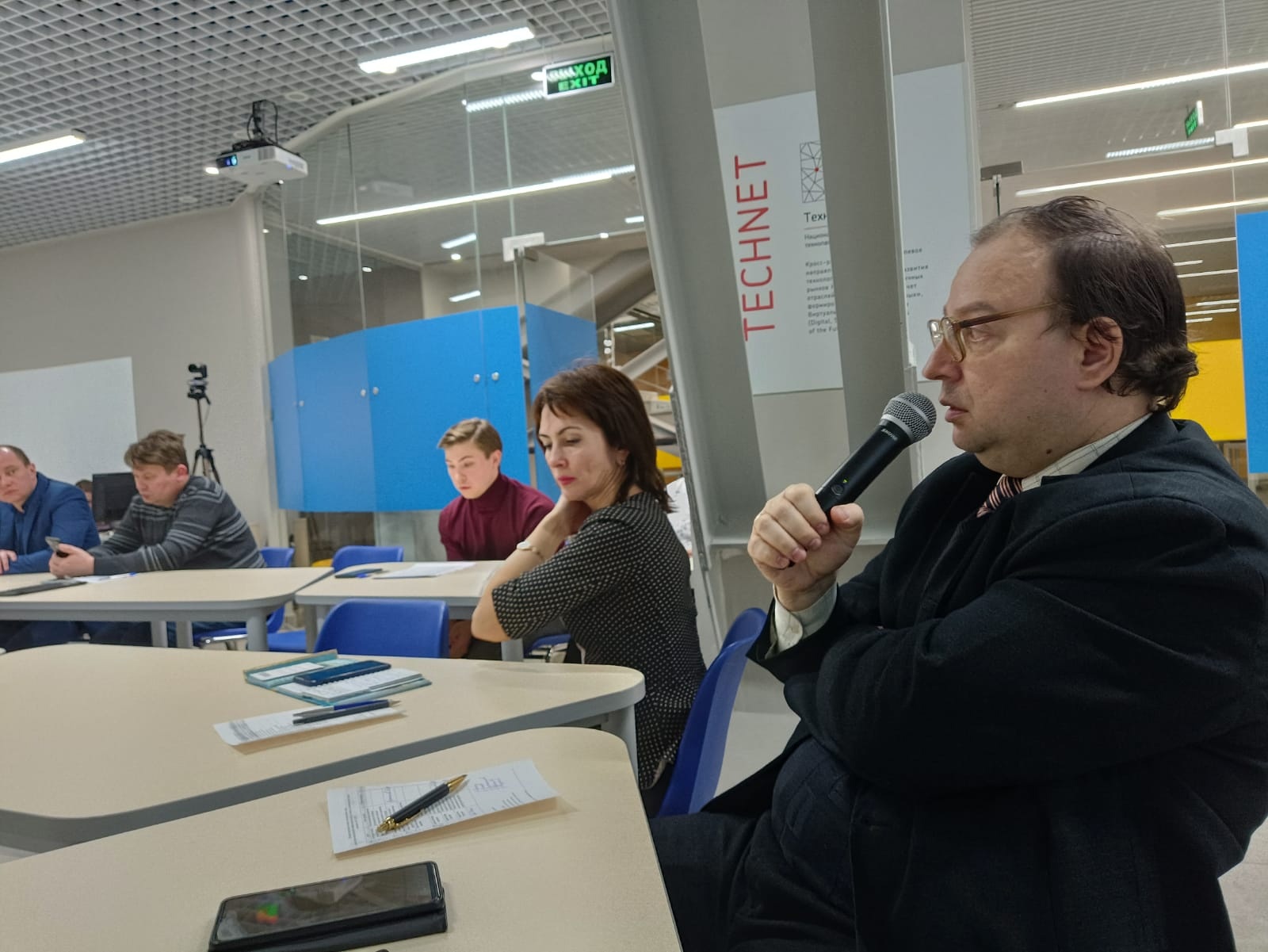 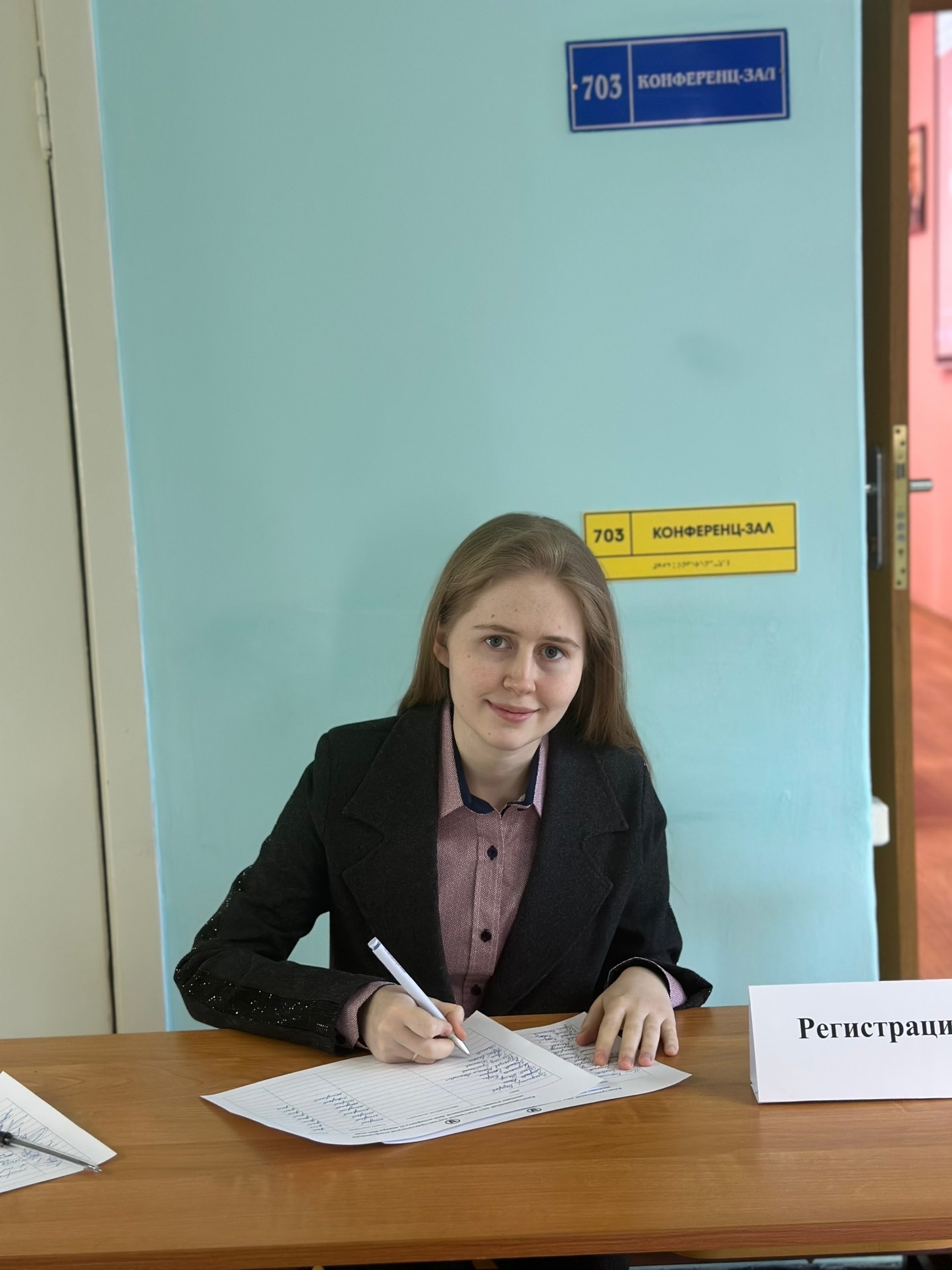 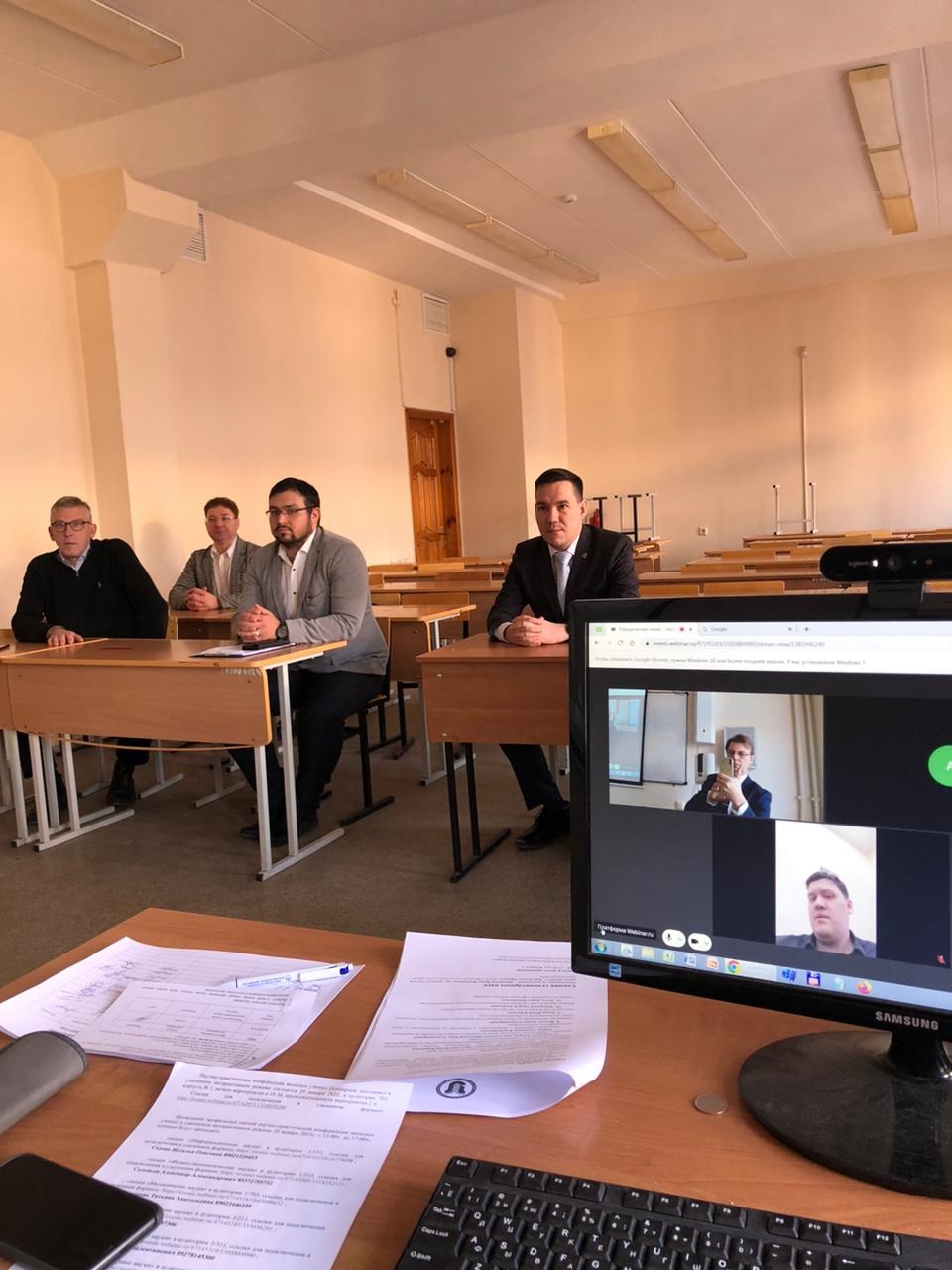